Convergence, Mimicry and                               Deceit in the Oncidiinae
James Diffily
Dallas Judging Center
December 2016
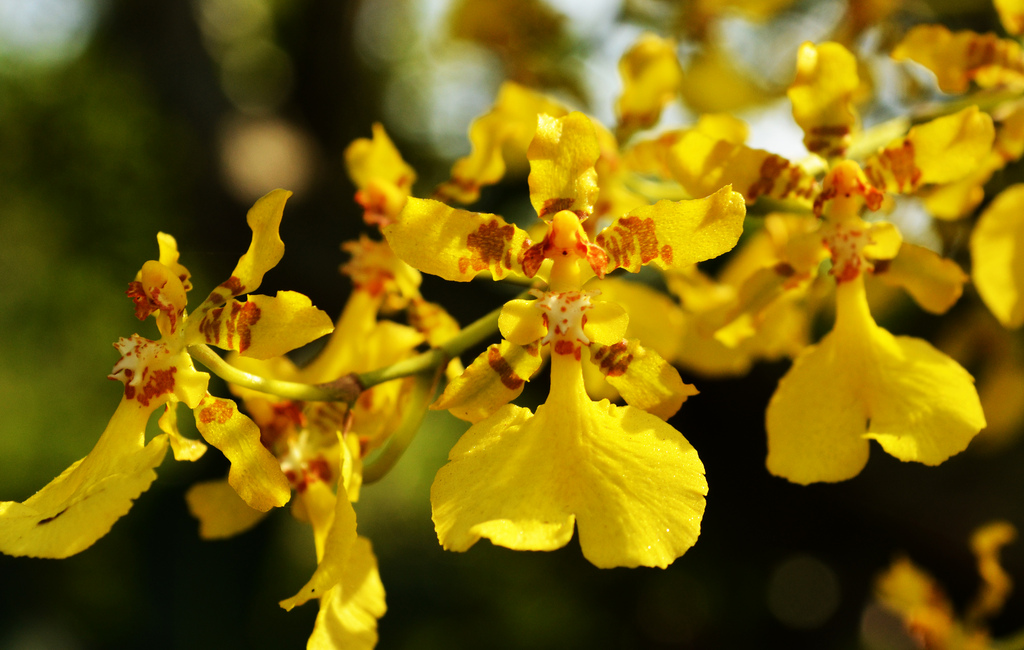 Oncidium isthmii
For almost two centuries, the Subtribe Oncidiinae has been a contentious
battleground for taxonomists.
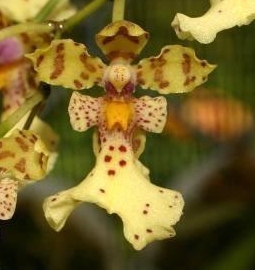 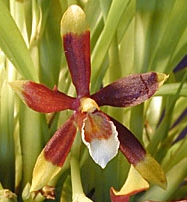 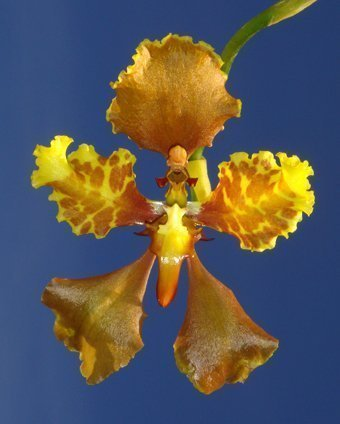 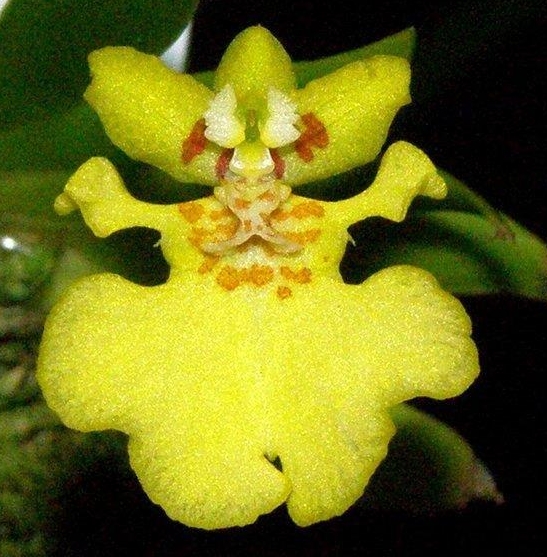 Cischweinfia pusilla
(ki-SWINE-fee-a)
Cyrtochilum cumandae
Erycina pusilla
Caucaea andigena
(kow-KAY-ah)
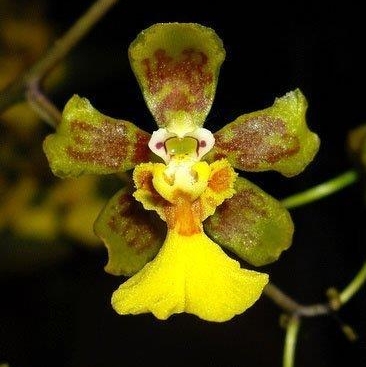 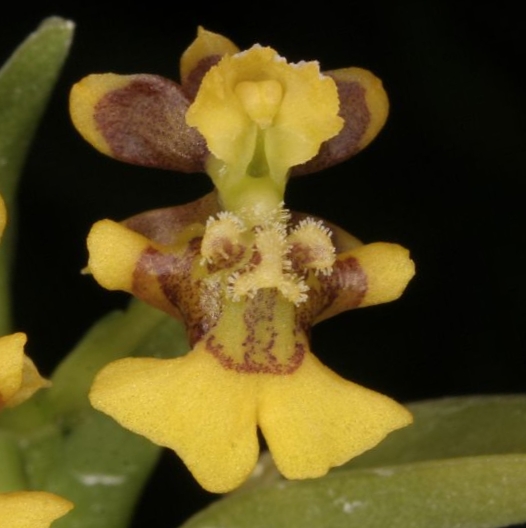 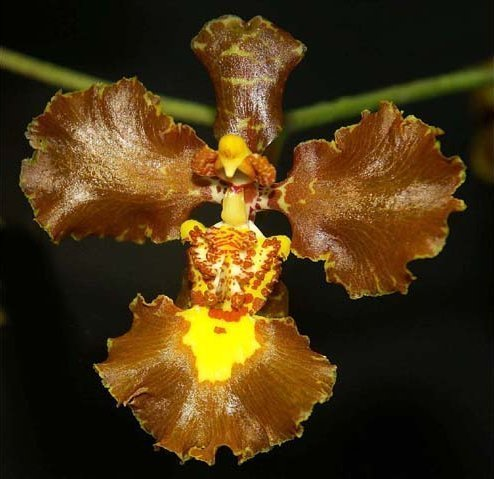 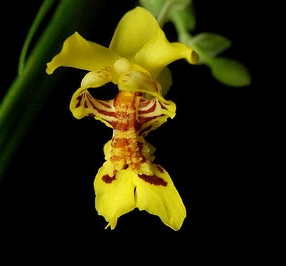 Lockhartia oerstedii
Fernandezia ecuadorensis
Gomesa gardernii
Grandiphyllum auricular
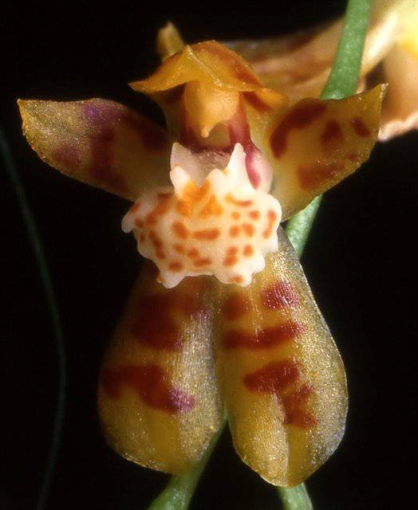 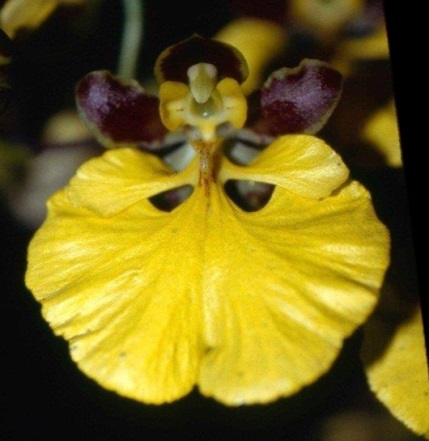 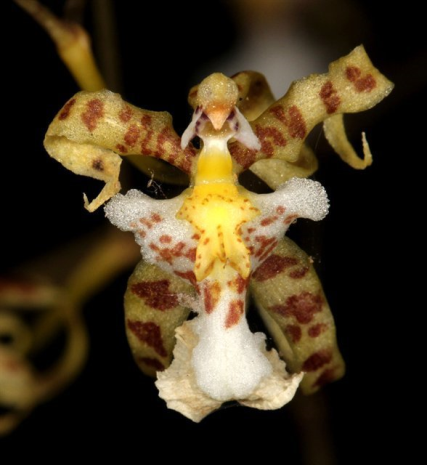 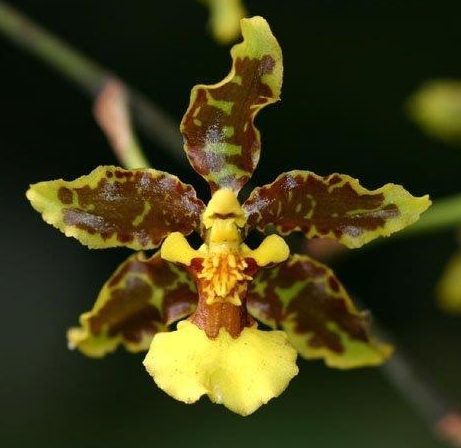 Miltonia phymatochila
Mesospinidium incantans
Oncidium altissimum
Nohawilliamsia pirarense
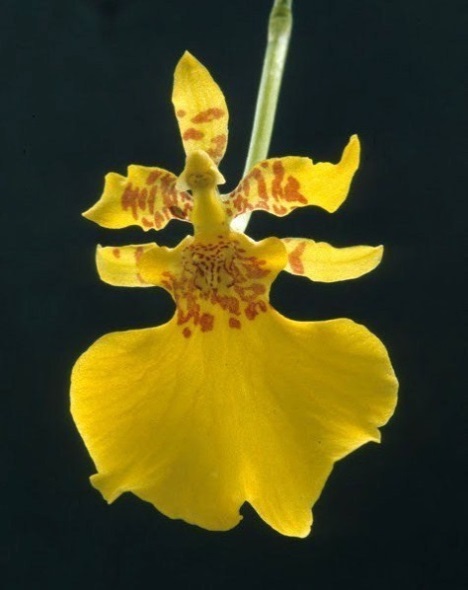 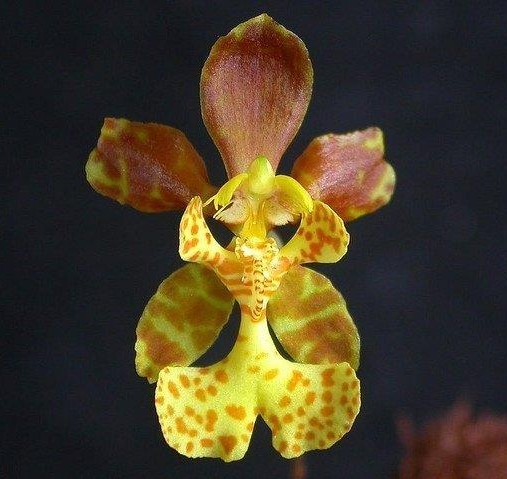 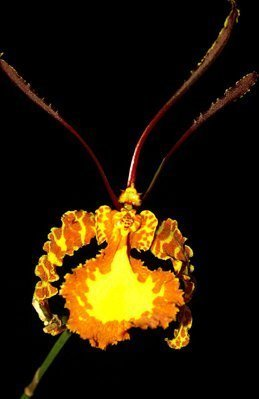 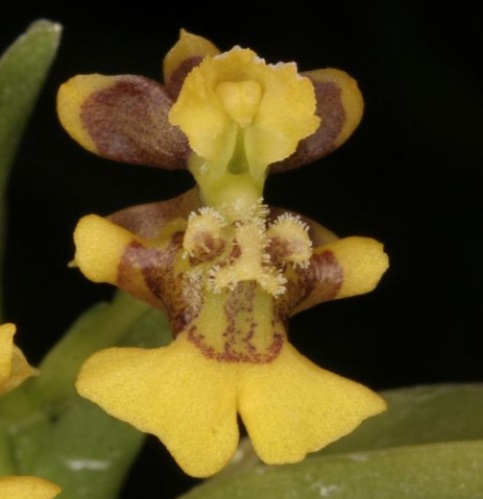 Raycadenco ecuadorensis
Psychopsiella limminghei
Otoglossum globuliferum
Psychopsis krameriana
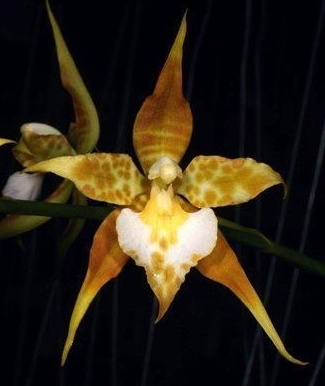 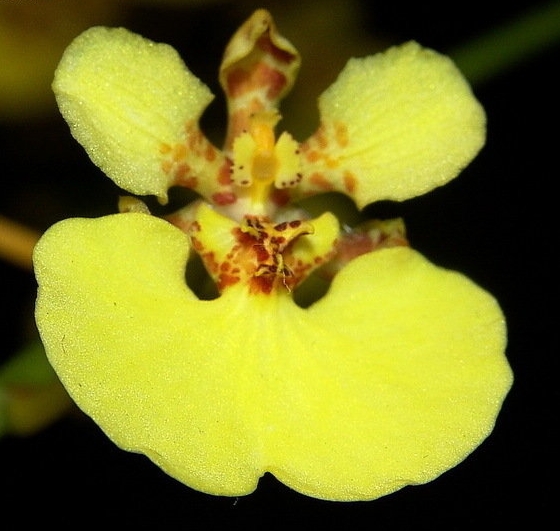 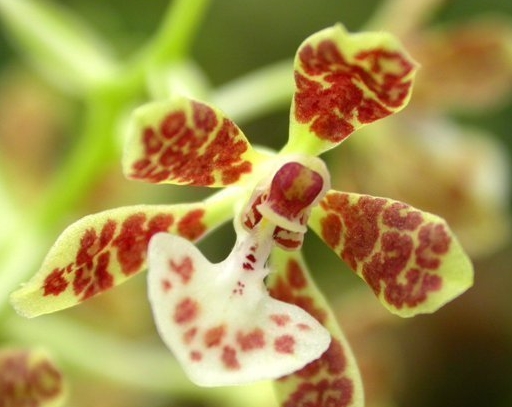 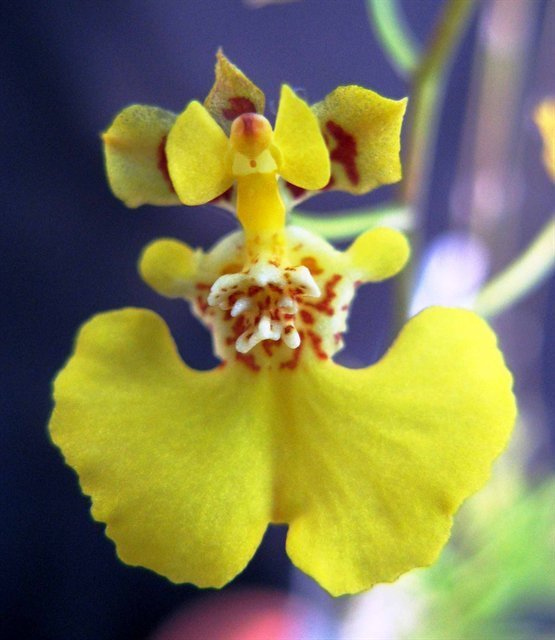 Solenidium lunatum
Rossioglossum ampliatum
Tolumnia urophylla
Rhynchostele cordata
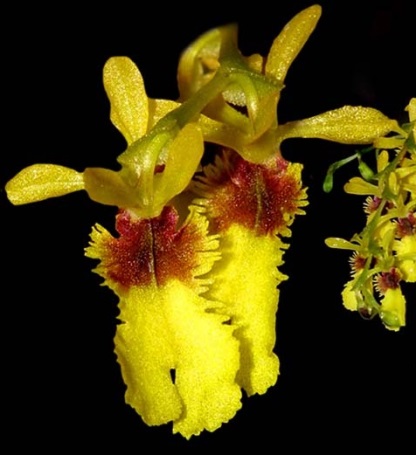 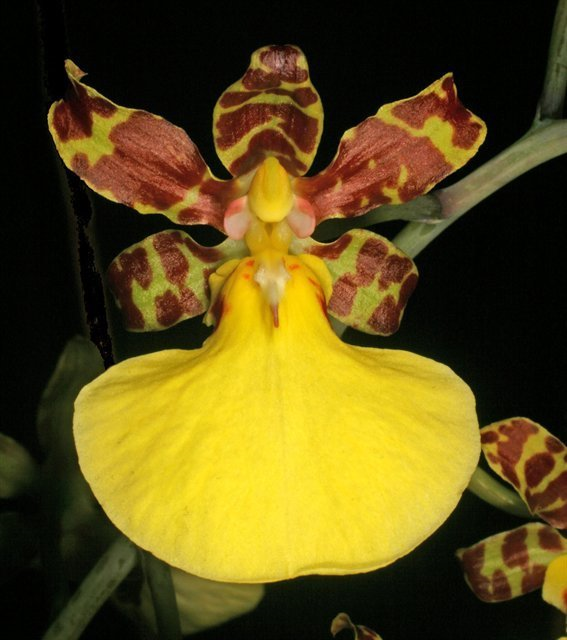 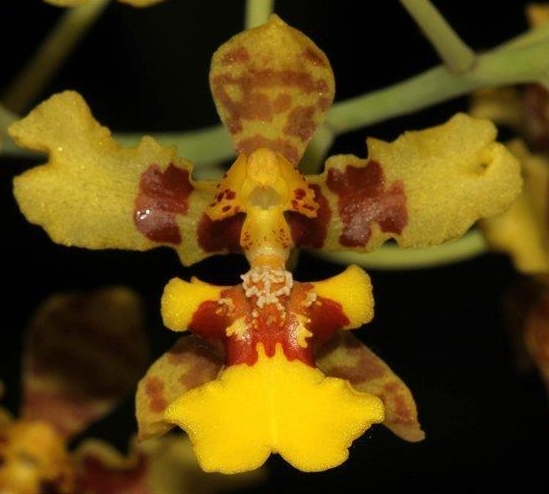 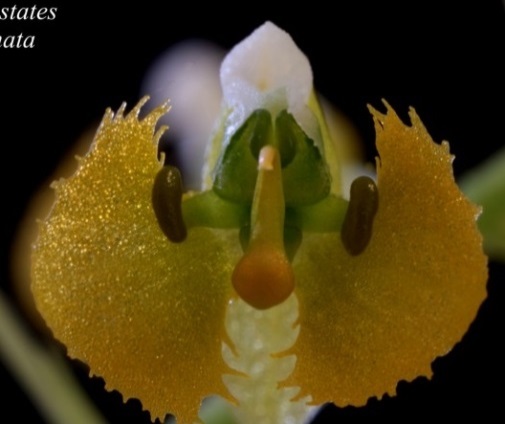 Zygostates lunata
Trichocentrum splendidum
Thysanoglossa jordanensis
Vitekorchis excavate
Something very significant has happened in the Oncidiinae
Something very significant has happened in the Oncidiinae
Convergence
Convergent evolution is the independent evolution of similar features 
in species of different lineages.
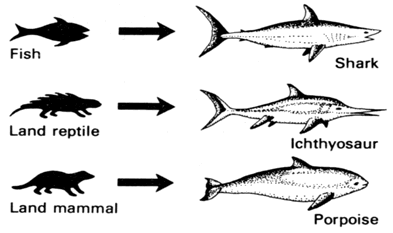 Something very significant has happened in the Oncidiinae
Convergence
Convergent evolution is the independent evolution of similar features 
in species of different lineages.
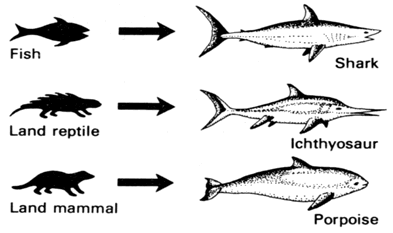 In the Oncidiinae, there are approximately 14 independent 
lineages leading to the Oncidium-type floral morphology
The Driving Force - Mimicry
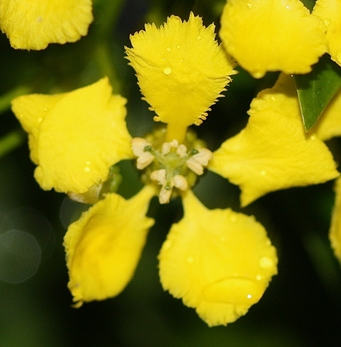 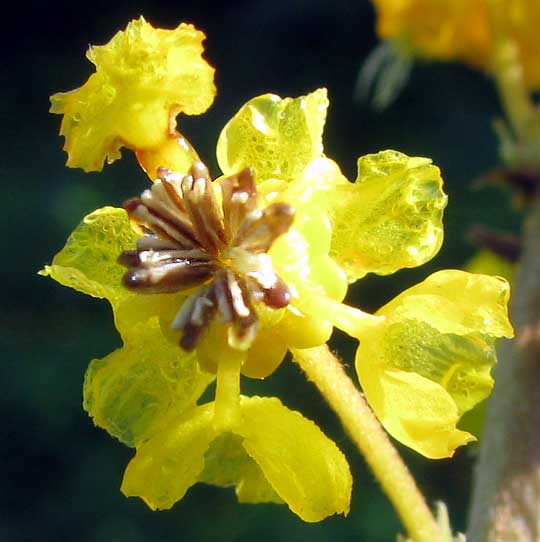 Brysonima crassifolia
Nancy Tree, Golden Spoon
Mascagnia macroptera
Yellow Orchid Vine
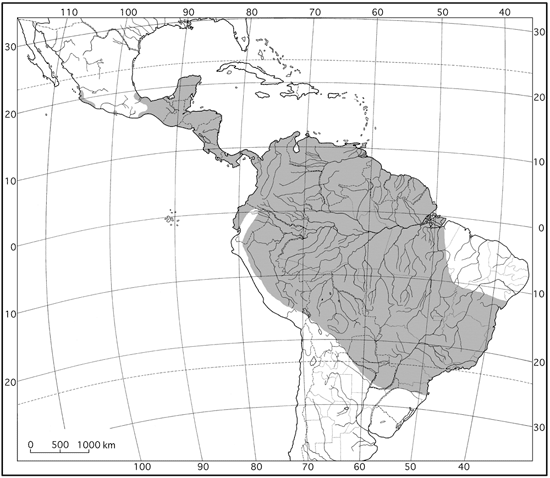 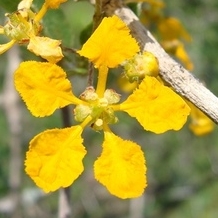 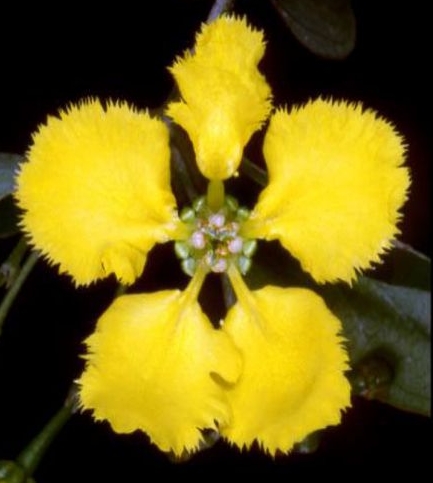 Gaudichaudia cynanchoide
(go-dih-SHAW-dee-uh)
Stigmaphylum ciliatum
Orchid Vine
Family Malpighiaceae Distribution
Malpigs employ an extremely effective pollination strategy 
using oil as a reward.
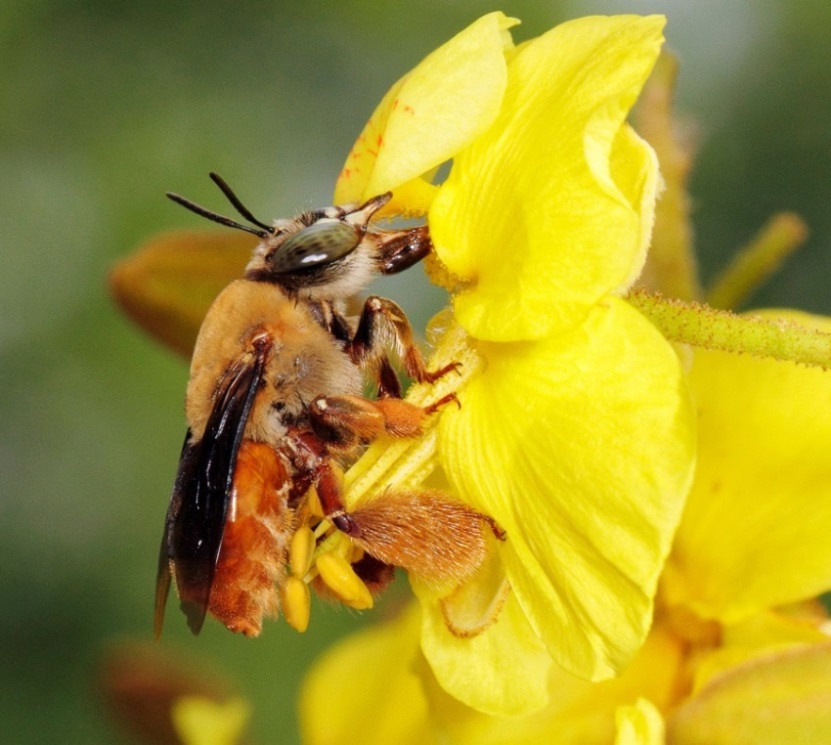 Centris nitida
Malpigs employ an extremely effective pollination strategy 
using oil as a reward.
Many Oncidiinae mimic this.
Tabula 
infrastigmatica
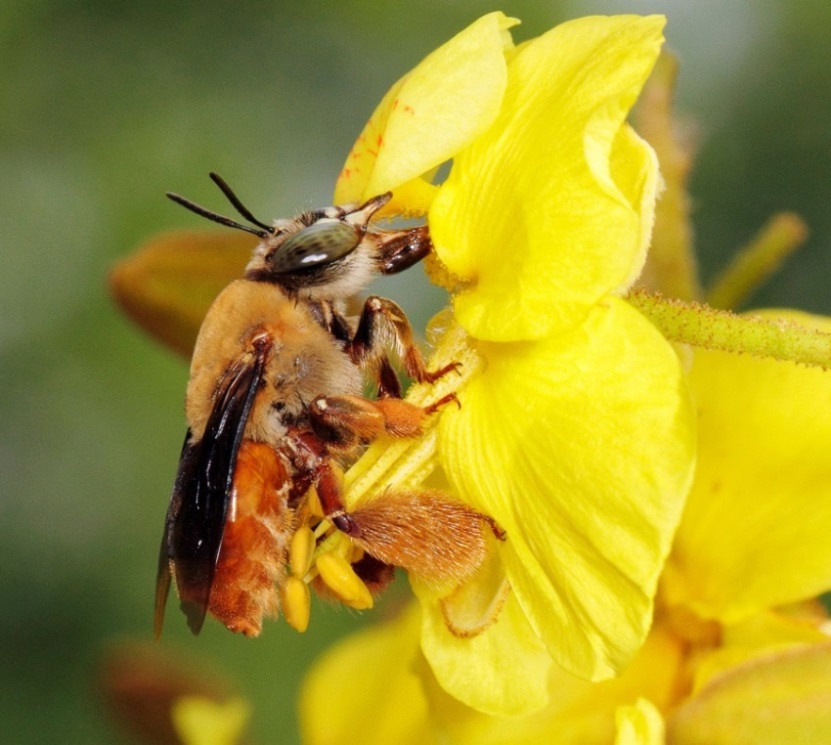 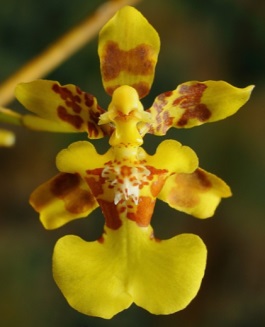 Callus with 
elaiophores
Centris nitida
Oncidium baueri.
Malpigs employ an extremely effective pollination strategy 
using oil as a reward.
Many Oncidiinae mimic this.
Tabula 
infrastigmatica
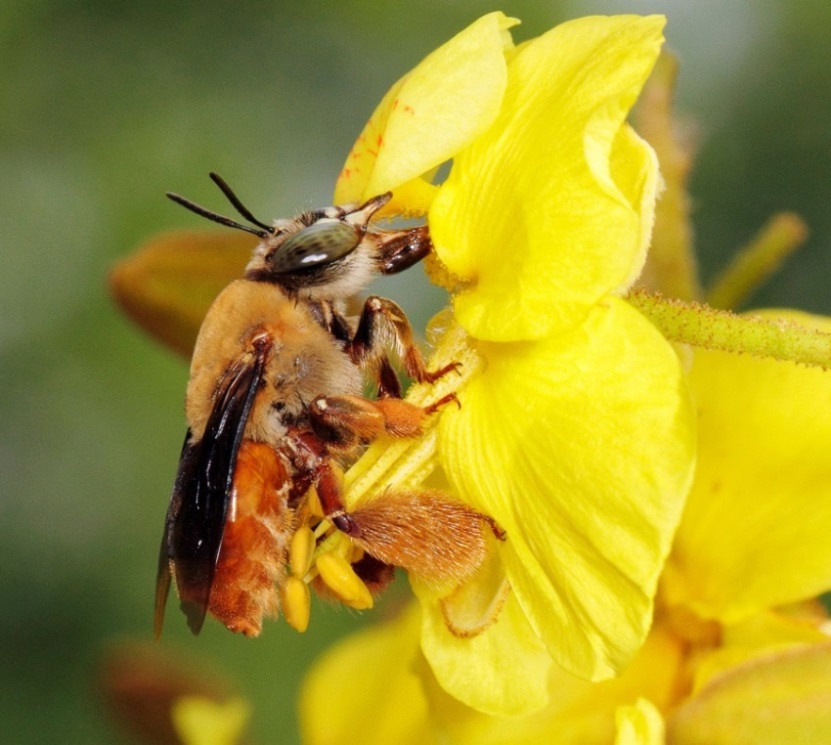 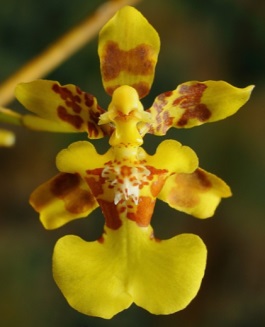 Callus with 
elaiophores
Centris nitida
Oncidium baueri.
The bee grasps the claw of the banner petal or the tabula infrastigmatica freeing 
the front 2 pair of legs to scrape oil from the elaiophores. The oil is transferred
to the brush-like structures on the hind legs. The pollinia stick to the bee’s head.
Deceit
The majority of the Oncidiinae with oil-bee flowers produce little 
or no oil reward.
This is form of Batesian Mimicry wherein an organism (the mimic) gains
an advantage by imitating the characteristics of another successful
organism (the model).
Deceit
The majority of the Oncidiinae with oil-bee flowers produce little 
or no oil reward.
This is form of Batesian Mimicry wherein an organism (the mimic) gains
an advantage by imitating the characteristics of another successful
organism (the model).
The mimic’s floral reflectance spectrum is the same, the shape is similar and there is a structure in the right place for the 
bee to grasp.
Bees spend less time on these flowers, but pollination success is still adequate .
In the Oncidiinae, floral morphology is very plastic, i.e. 
floral traits are subject to modification without 
much genetic change.
Species can readily adapt their floral morphology 
to changes in pollinators.
In the Oncidiinae, floral morphology is very plastic, i.e. 
floral traits are subject to modification without 
much genetic change.
Species can readily adapt their floral morphology 
to changes in pollinators.
This ability masks the true relationships.
Sequencing the DNA of the Oncidiinae  has provided a tool for understanding these complex relationships.
Oncidium Recircumscription
In – related look-unlikes
Share a recent common ancestor
Out – unrelated look-alikes
Do not share a recent common ancestor
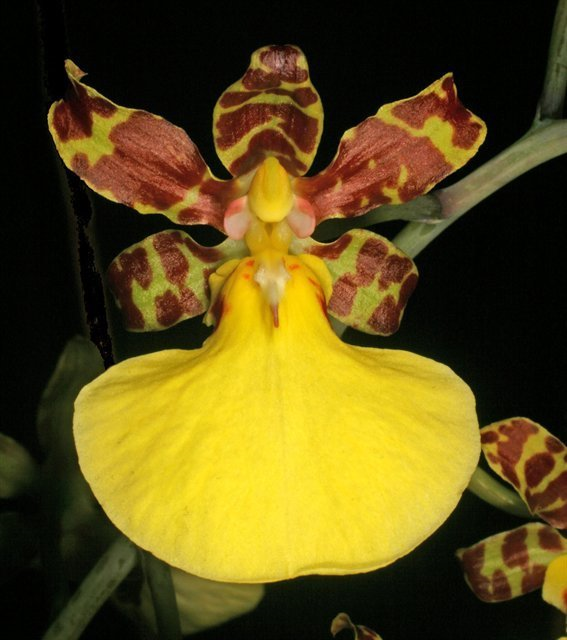 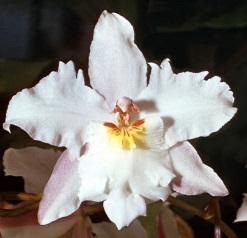 Odontoglossum
Trichocentrum
Rat-tail and Mule-ear 
       Oncidiums
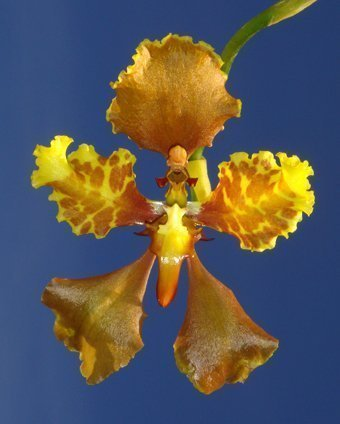 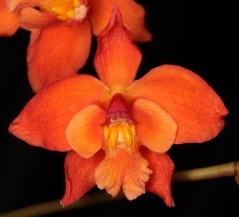 Cyrtochilum
 Macranthum Group
      of Oncidium
Cochlioda
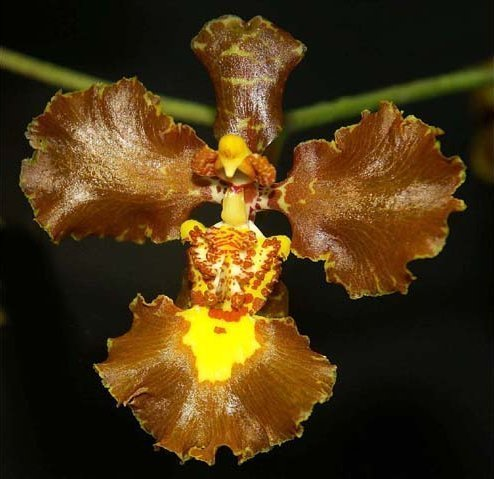 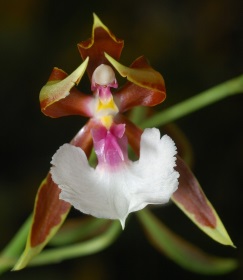 Gomesa
Brazilian Oncidiums
Miltoniodes
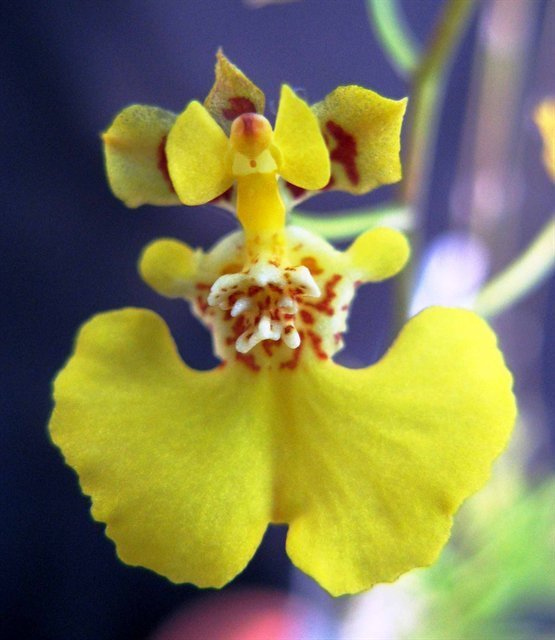 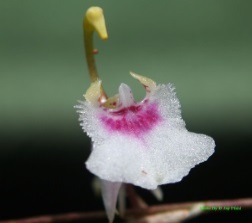 Tolumnia
Equitant or Variegata
       Oncidiums
Sigmatostylix
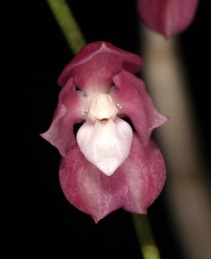 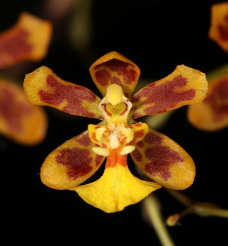 Grandiphyllum
    Brazilian Mule-ears
Symphyglossum
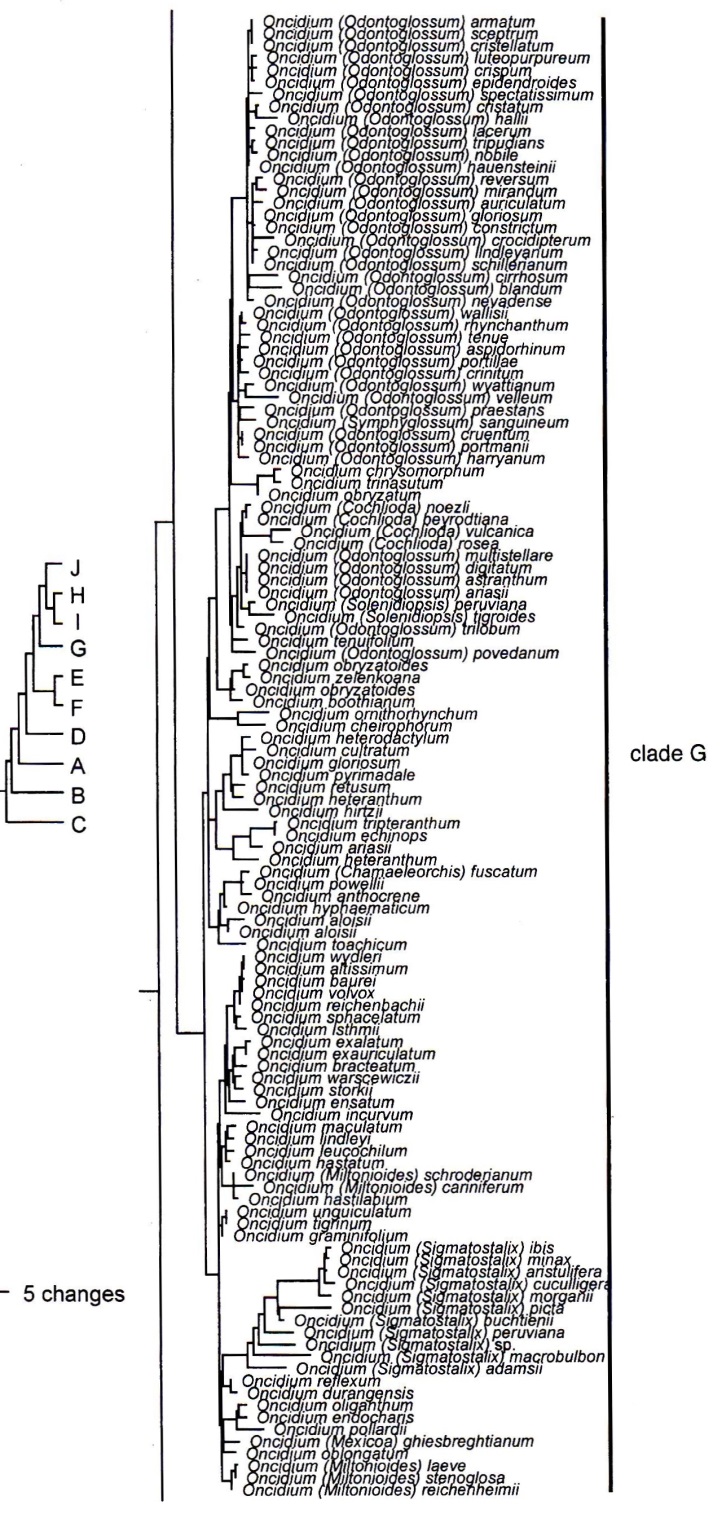 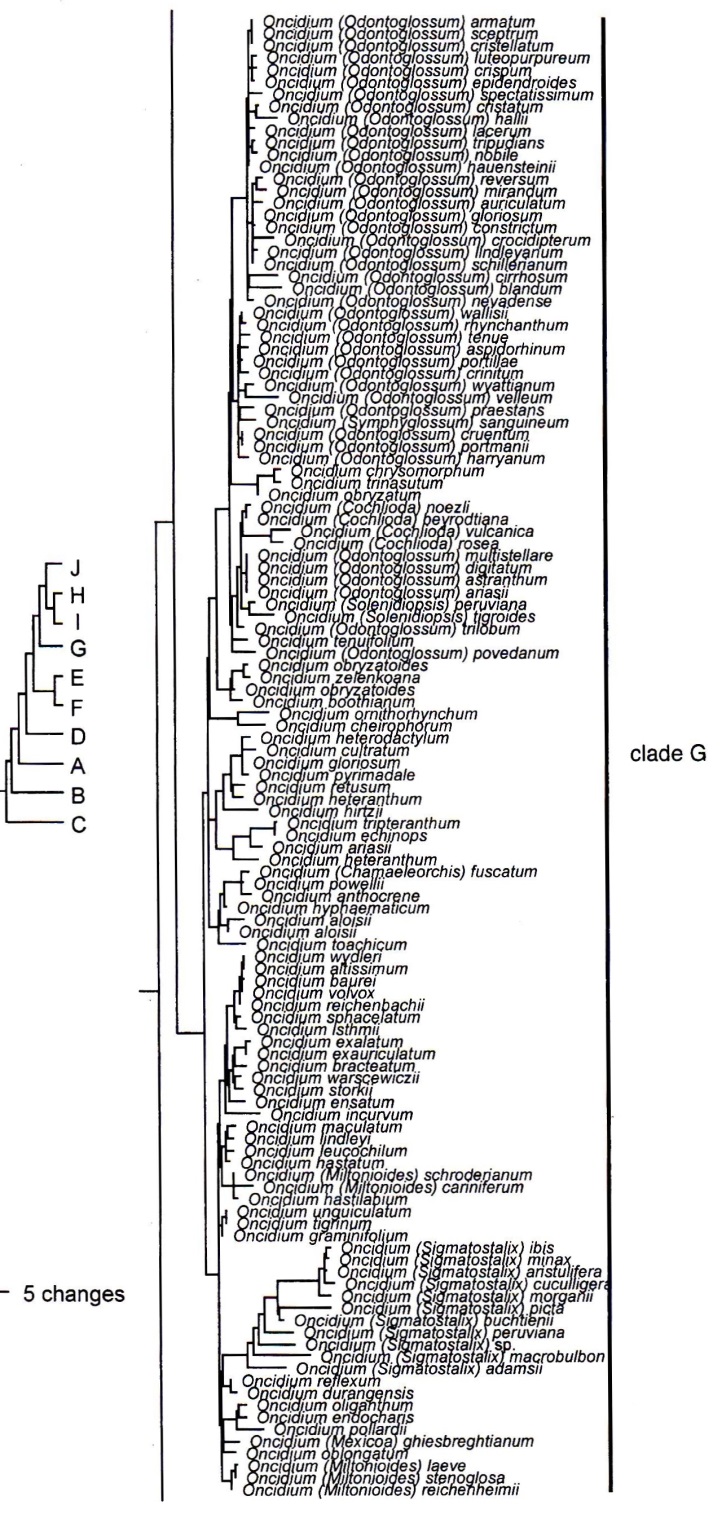 Genus A
Genus B
Genus A
Genus C
Genus D
Genus E
Splitters
Lumpers
Neubig et.al. 2012
Be glad the lumpers prevailed.
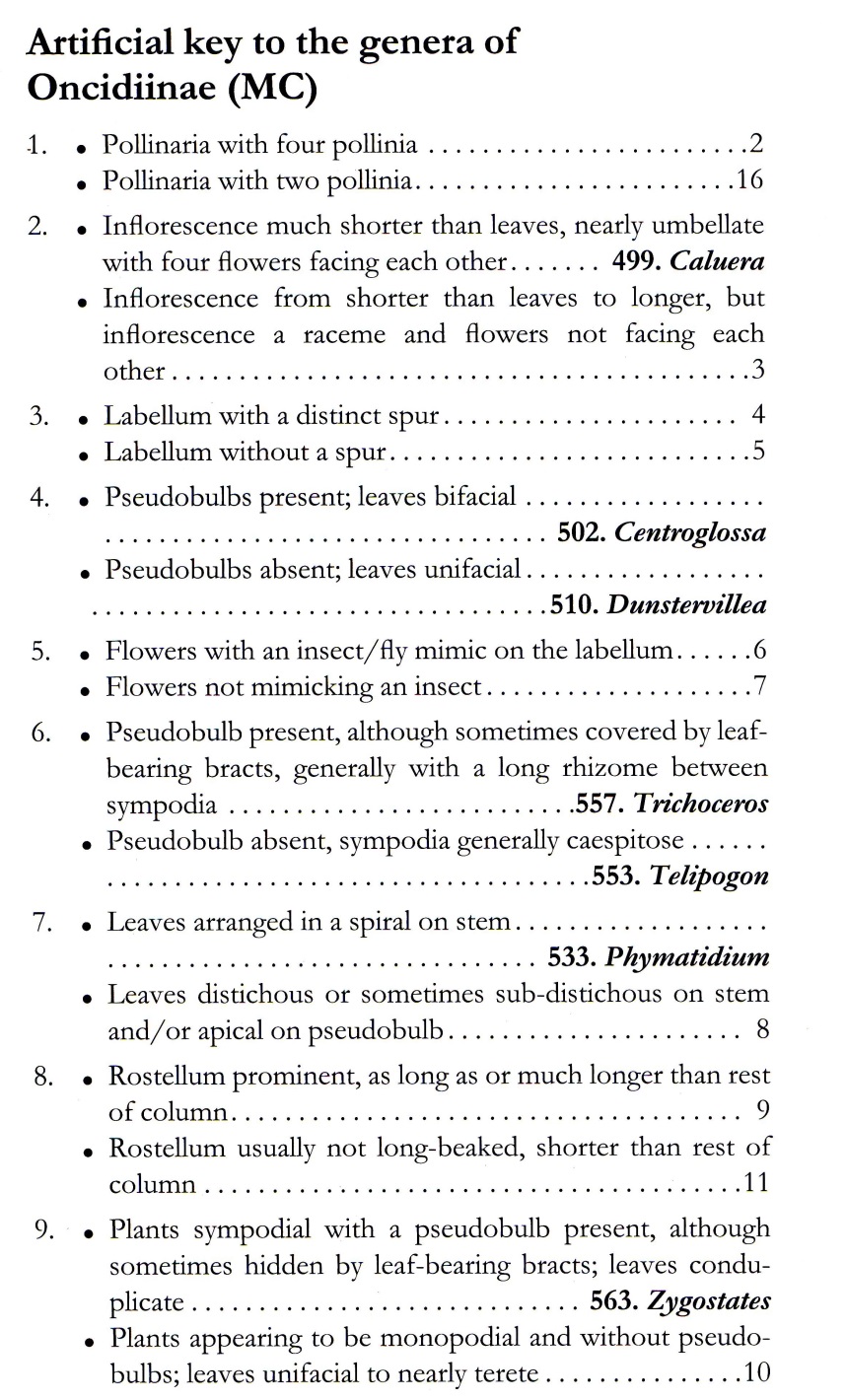 In the Oncidiinae, floral morphology alone 
does not work in setting generic limits. 
Trying has bedeviled taxonomists for 170 years.
Because vegetative traits are more conservative, 
they better reflect the deeper relationships.
The use of a combination of traits in identifying
these broadly circumscribed genera works well.
Neubig et.al. 2012
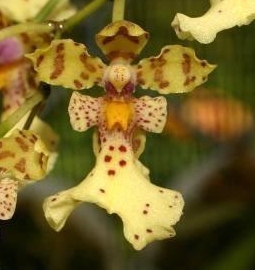 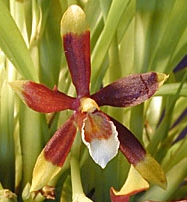 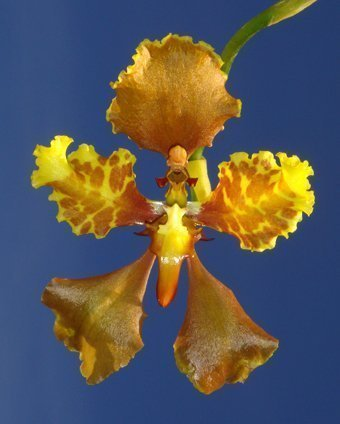 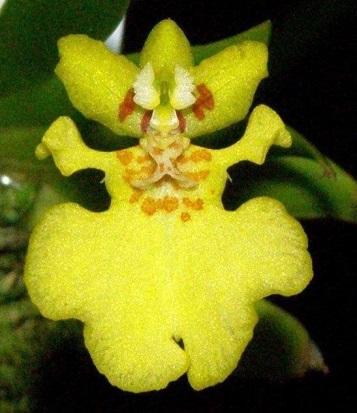 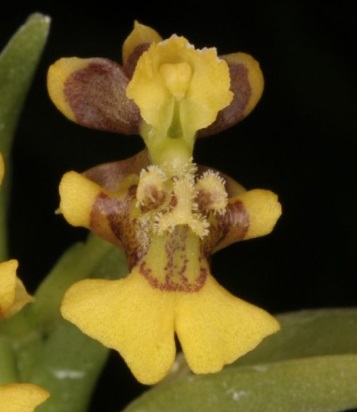 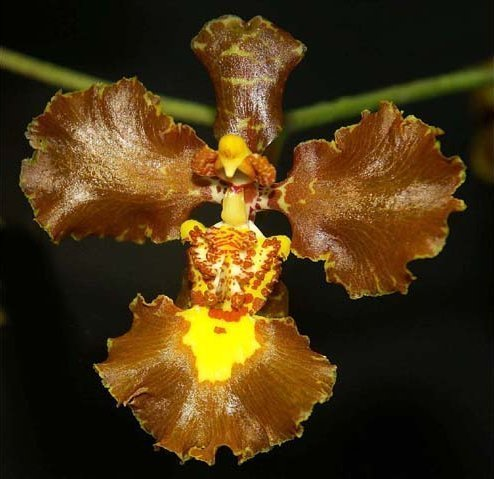 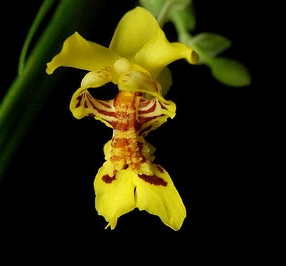 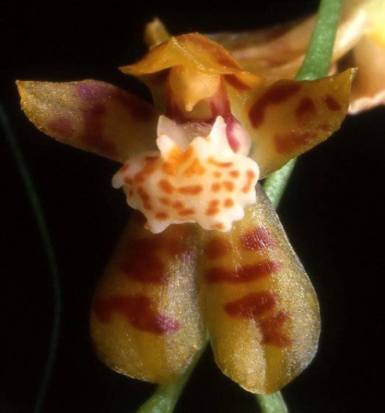 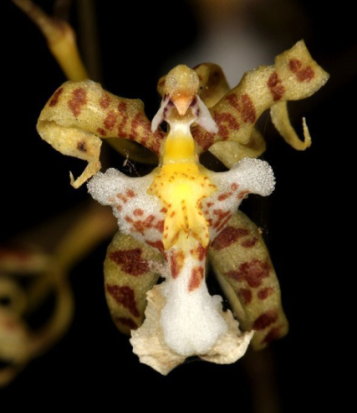 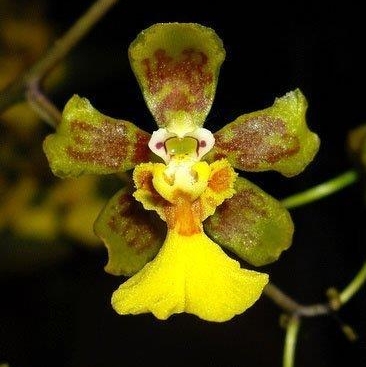 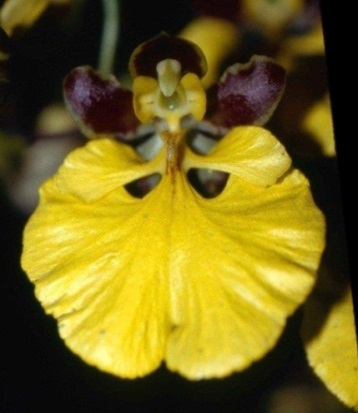 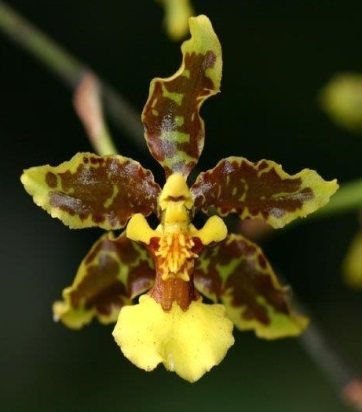 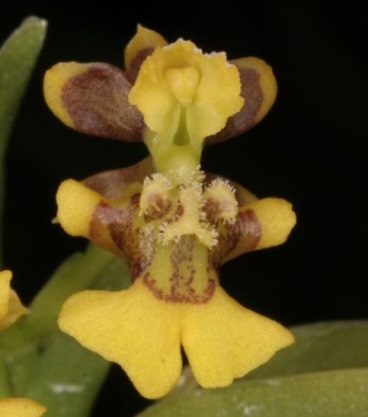 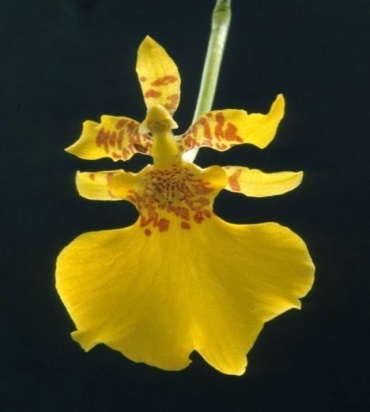 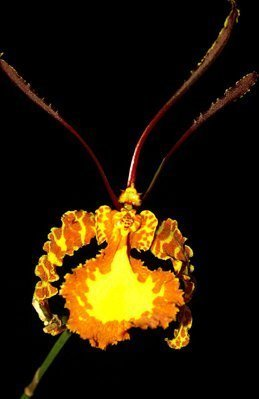 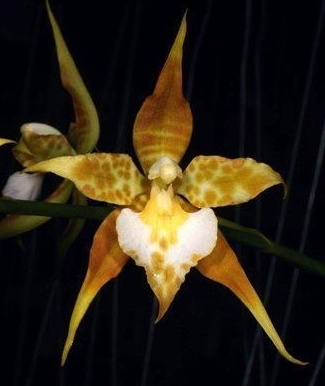 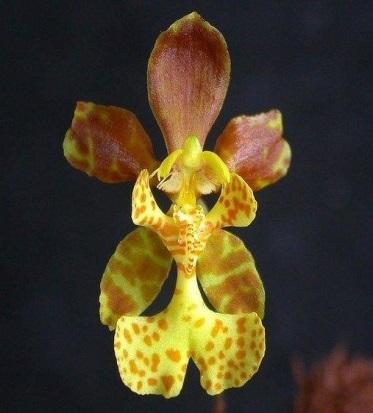 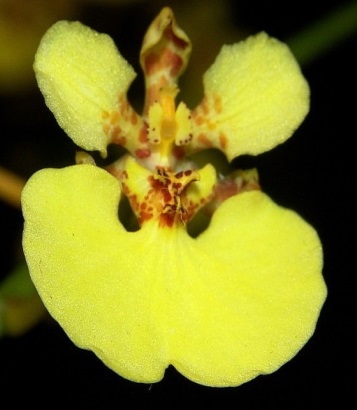 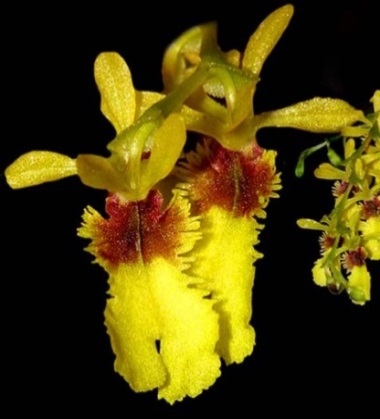 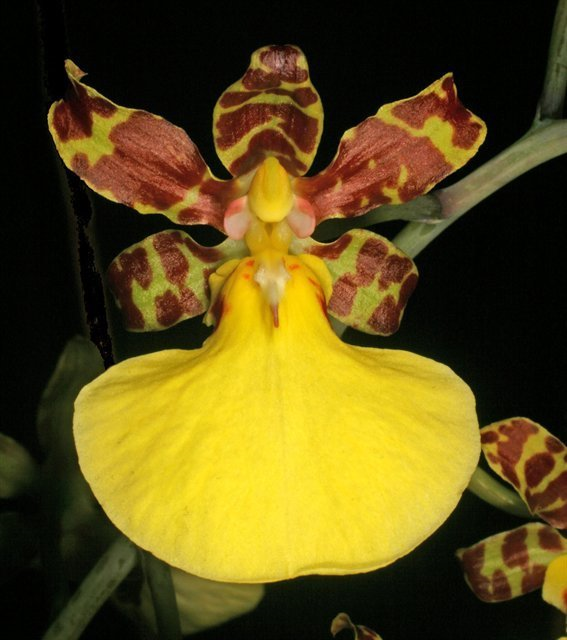 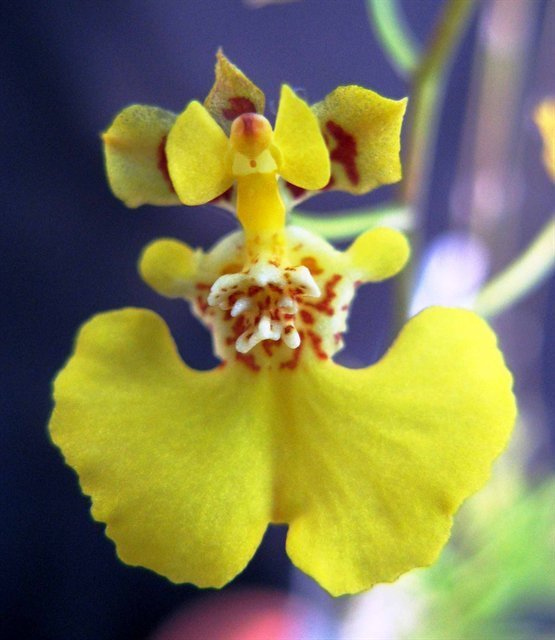 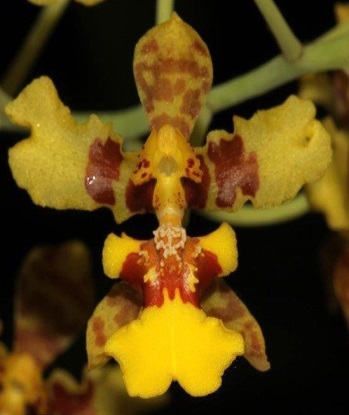 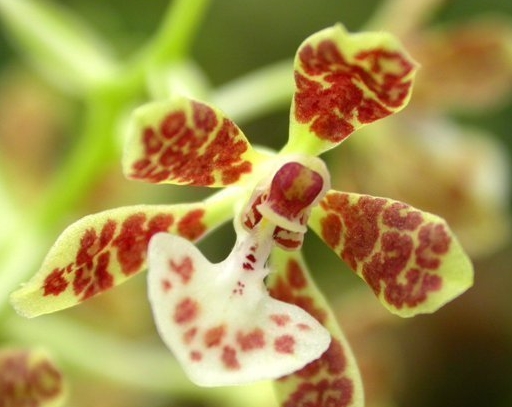 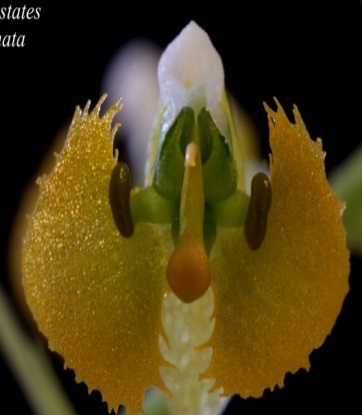 When yellow fatigue sets in, 
go for the color.
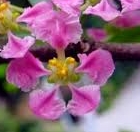 Malpighia glabraBarbados Cherry
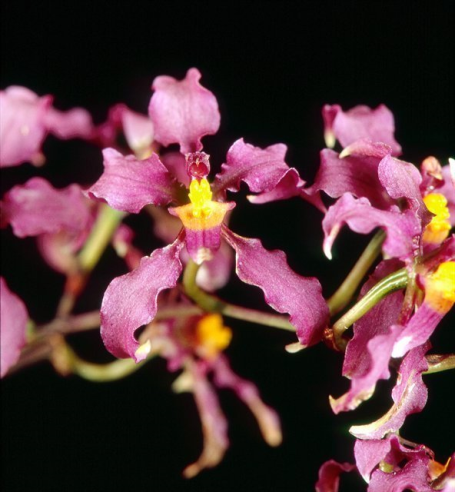 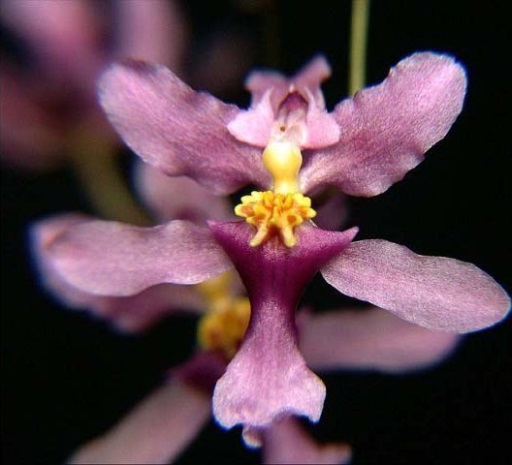 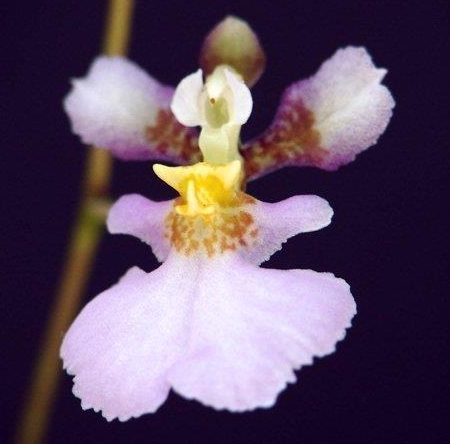 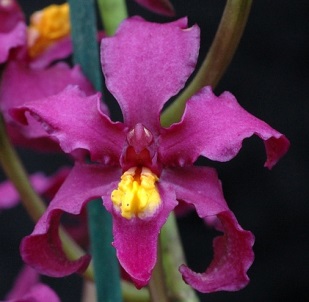 .
Cyrtochilum  ioplocon
Oncidium sotoanum
Tolumnia hawkesiana
Cyrtochilum edwardii
Pink/Purple Malpighiaceae Mimics
           Oil bee Pollinated
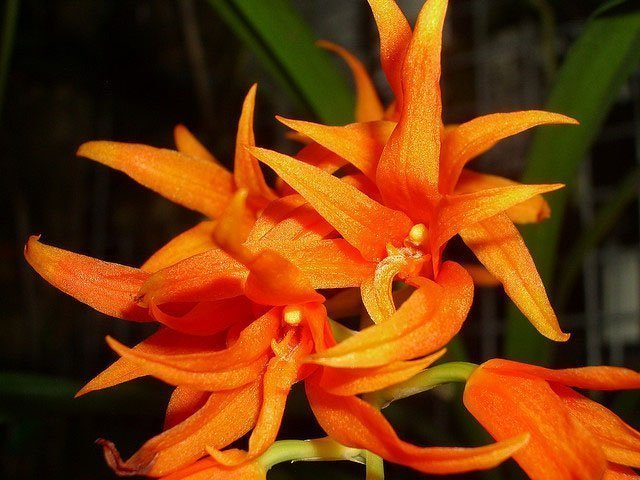 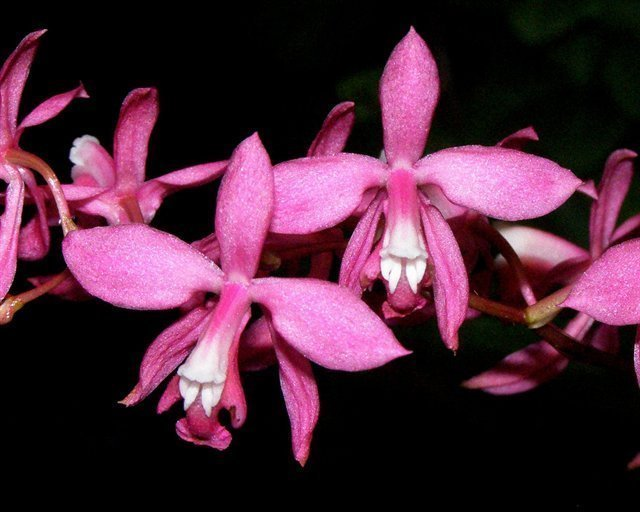 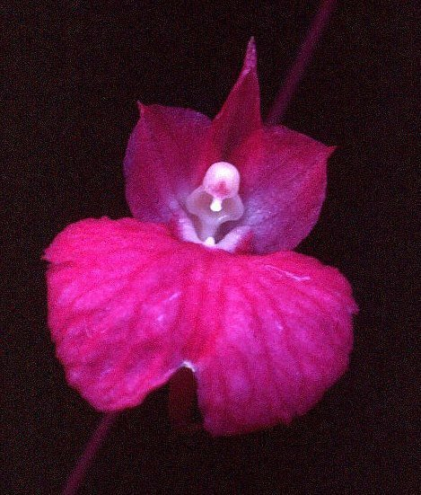 Brassia aurantiaca
Cochlioda bayrodtinia
Comparettia falcata
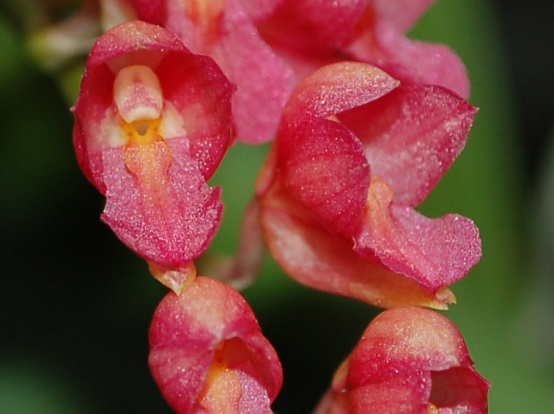 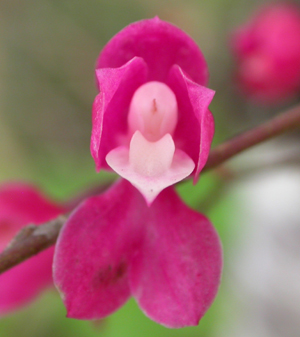 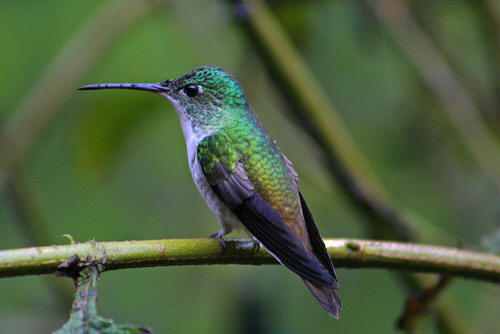 Rodriguezia lanceolata
Symphyglossum sanguineum
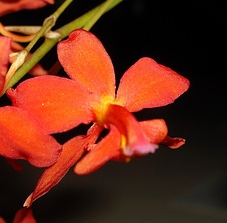 Andean Emerald Hummingbird
Hummingbird Pollinated
Oncidium (Cochlioda) noezlianum
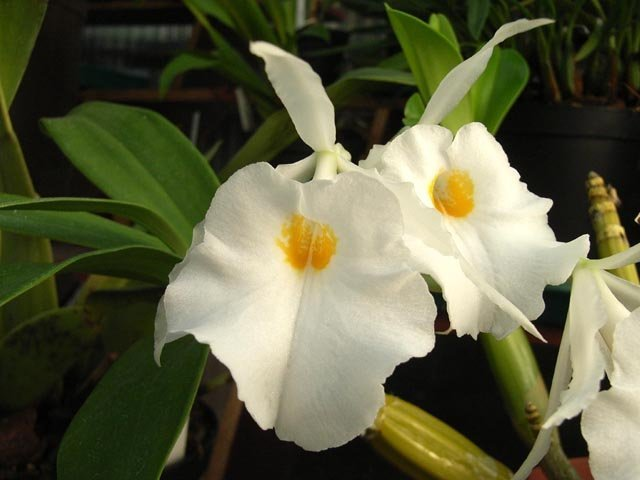 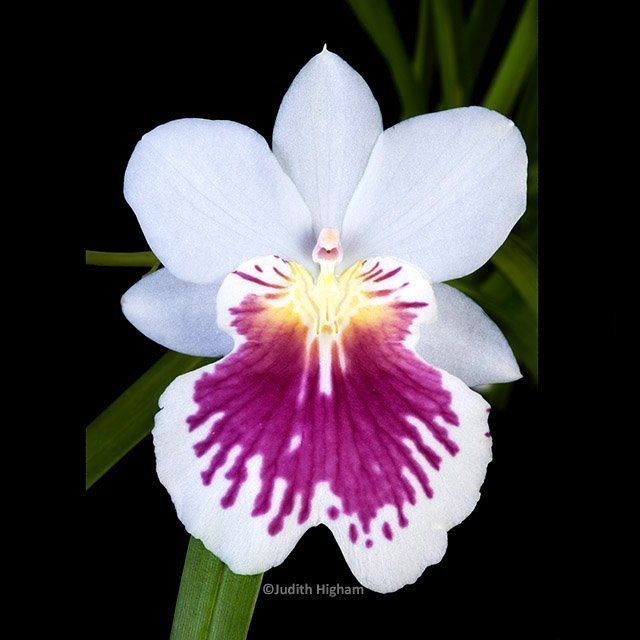 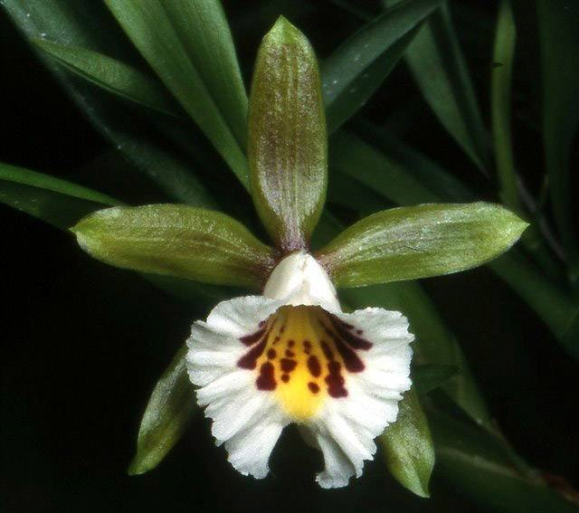 Trichopilia fragrans
Cischweinfia parva
Miltoniopsis phalaenopsis
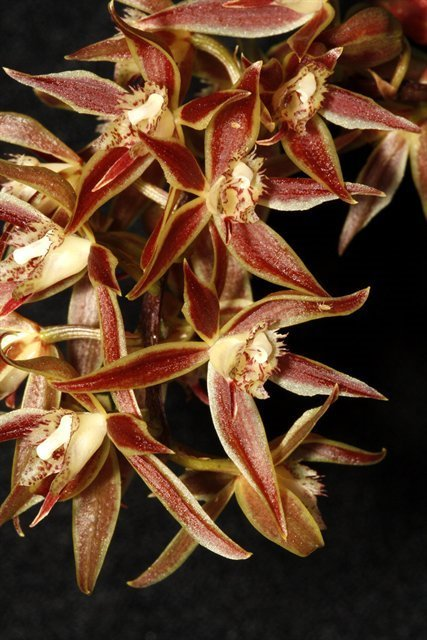 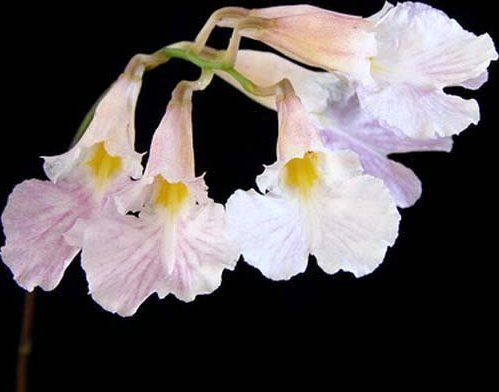 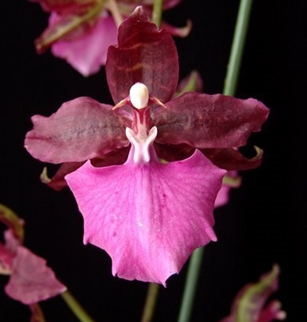 Rodriguezia obtusifolia
Nectar Reward Flowers
     Bee Pollinated
Rhynchostele bictonensis
Macradenia multiflora
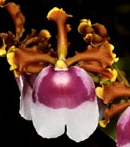 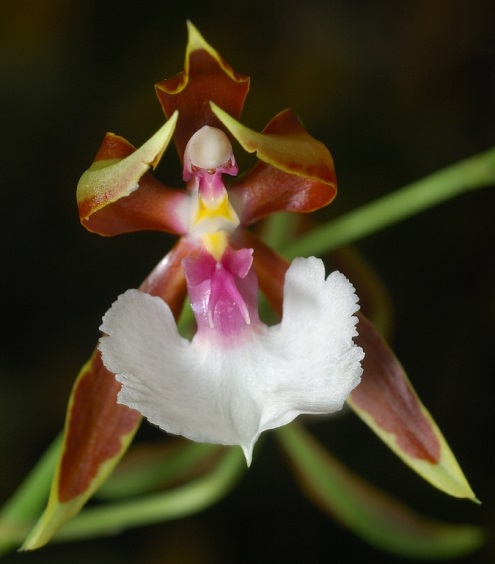 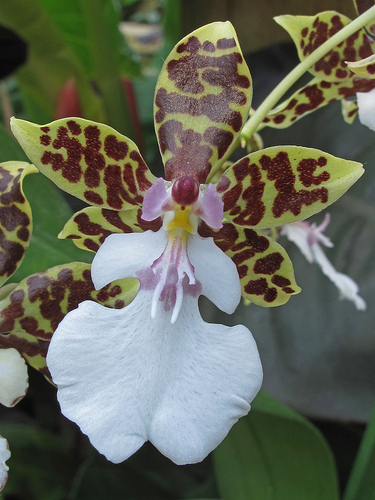 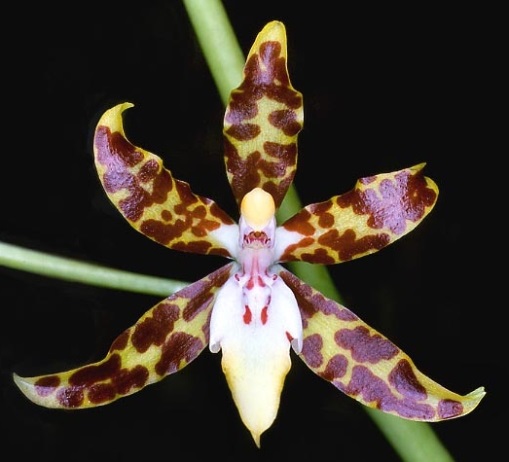 Oncidium maculatum
104 F-1, 359 Progeny
Oncidium leucochilum
100 F-1, 747 Progeny
Oncidium cariniferum
25 F-1, 387 Progeny
Oncidium fuscatum
129 F-1, 841 Progeny
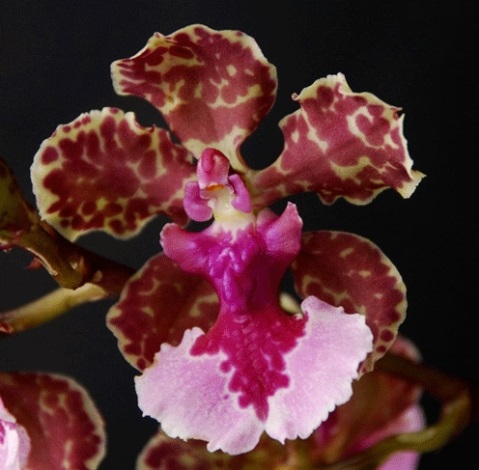 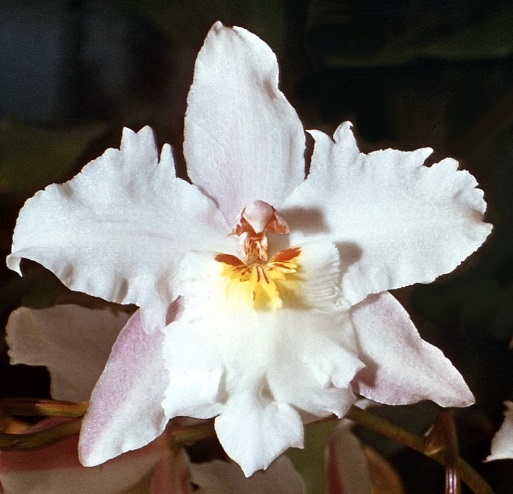 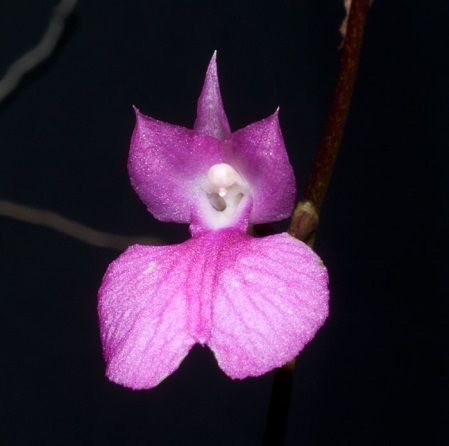 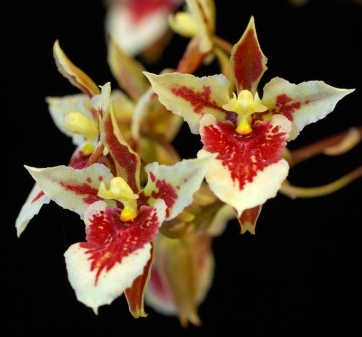 Comparettia falcata
16 F-1, 222 Progeny
Tolumnia triquetra
102 F-1, 1771 Progeny
Trichocentrum lanceanum
53 F-1, 146 Progeny
Oncidium alexandrae
474 F-1, 8263 Progeny
Other Colorful  Building Block Oncidiinae
References
Chase MW, Williams NH, de Faria AD, Neubig KM, Amaral MDCE, Whitten WM. 2009a. Floral convergence in Oncidiinae (Cymbidieae; Orchidaceae): an expanded
concept of Gomesa and a new genus Nohawilliamsia. Annals of Botany 104: 387–402.
Dodson CH. 1962. The importance of pollination in the evolution of the orchids of tropical America. American Orchid Society Bulletin 31: 525–534 641–649,731–735.
Neubig KM, Whitten WM, Williams NH, Blanco MA, Endara L, Burleigh JG, Silvera K, Cushman JC, Chase MW. 2012. Generic recircumscriptions of Oncidiinae (Orchidaceae:
Cymbidieae) based on maximum likelihood analysis of combined DNA datasets. Botanical Journal of the Linnean Society 168: 117–146.
Papadopulos AST, Powell MP, Pupulin F, Warner J, Hawkins JA, Salamin N, Chittka L, Williams NH, Whitten WM, Loader D, Valente LM, Chase MW, Savolainen V. 2013. Convergent evolution of floral signals underlies the success of Neotropical orchids. Proceedings of the Royal Society B 280: 20130960.
Pridgeon AM, Cribb PJ, Chase MW, Rasmussen FN. 2009. Genera orchidacearum, Vol. 5. Oxford: Oxford University Press.
Williams NH, Chase MW, Fulcher T, Whitten WM. 2001a. Molecular systematics of the Oncidiinae based on evidence from four DNA sequence regions: expanded circumscriptions of Cyrtochilum, Erycina, Otoglossum, and Trichocentrum
and a new genus (Orchidaceae). Lindleyana 16: 113–139.
Williams NH, Chase MW, Whitten WM. 2001b. Phylogenetic positions of Miltoniopsis, 
Caucaea, a new genus, Cyrtochiloides, and Oncidium phymatochilum (Orchidaceae:
Oncidiinae). Lindleyana 16: 272–285.